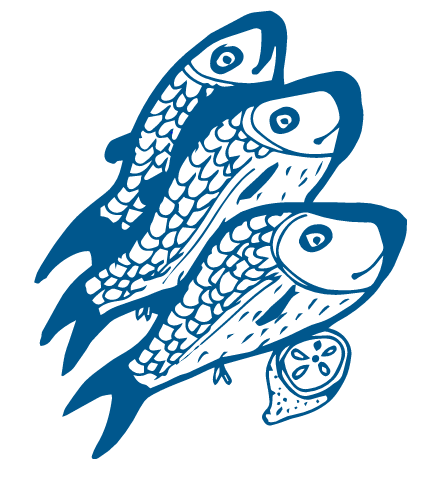 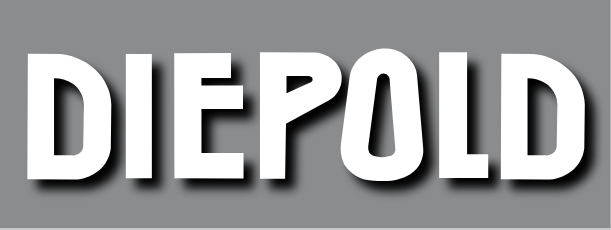 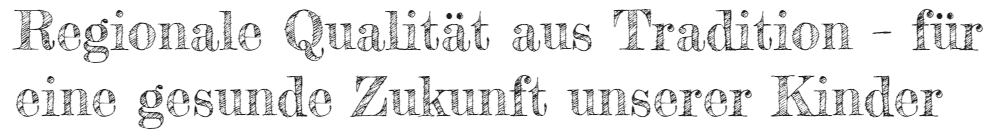 DE
BY-10174
EG
www.diepold-unterhaching.de
info@diepold-unterhaching.de
Wochenkarte 12.06. – 15.06.2023
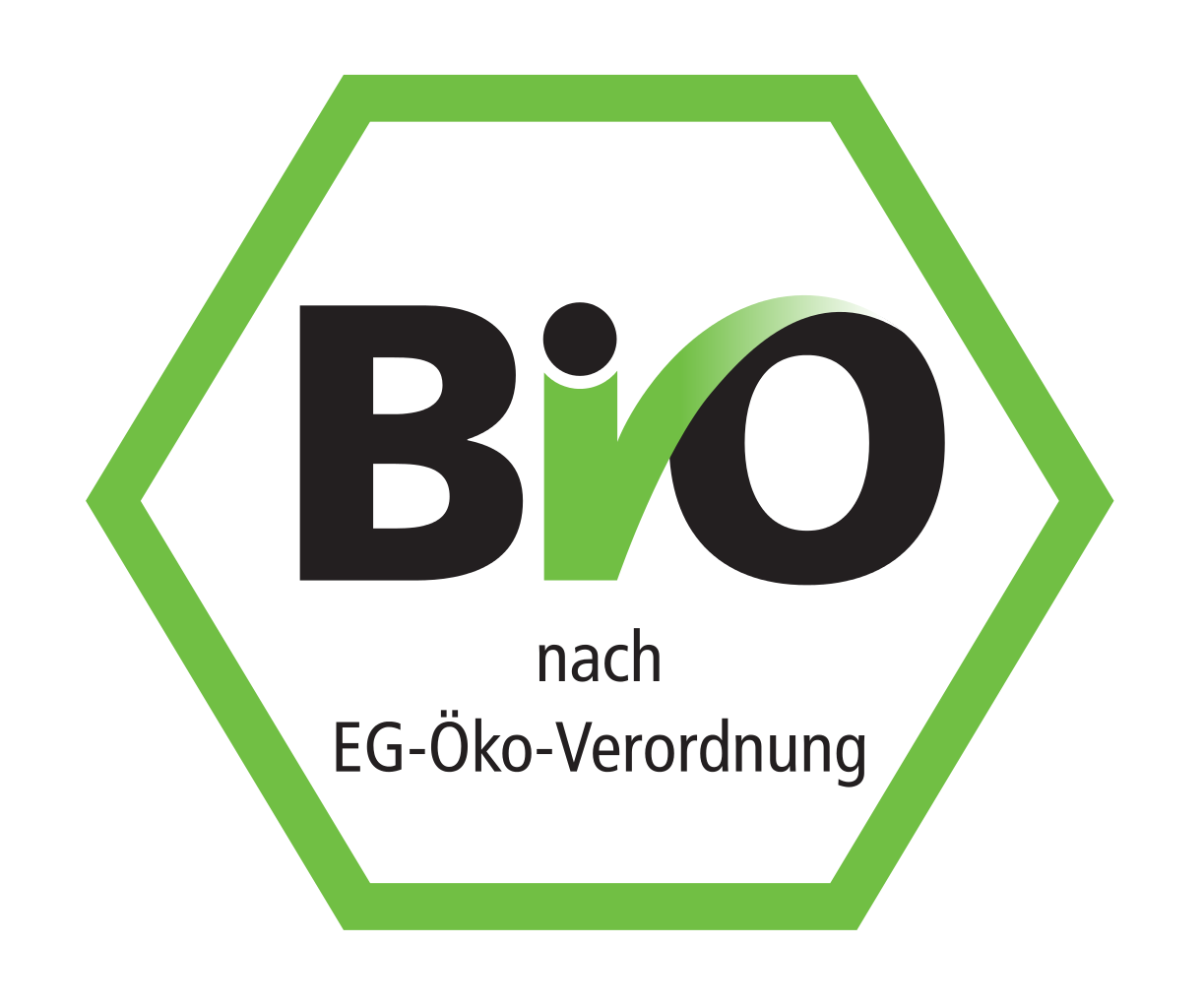 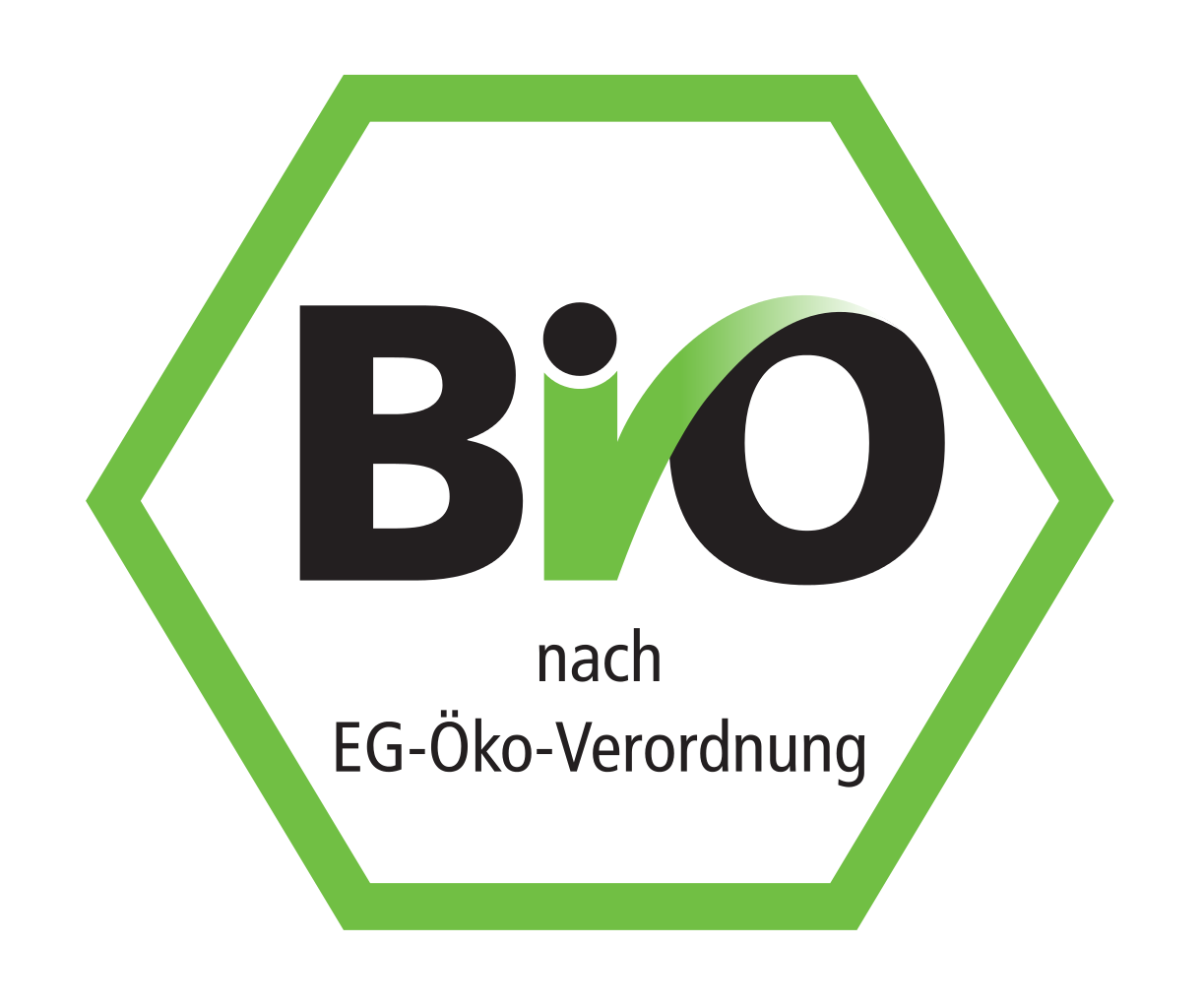 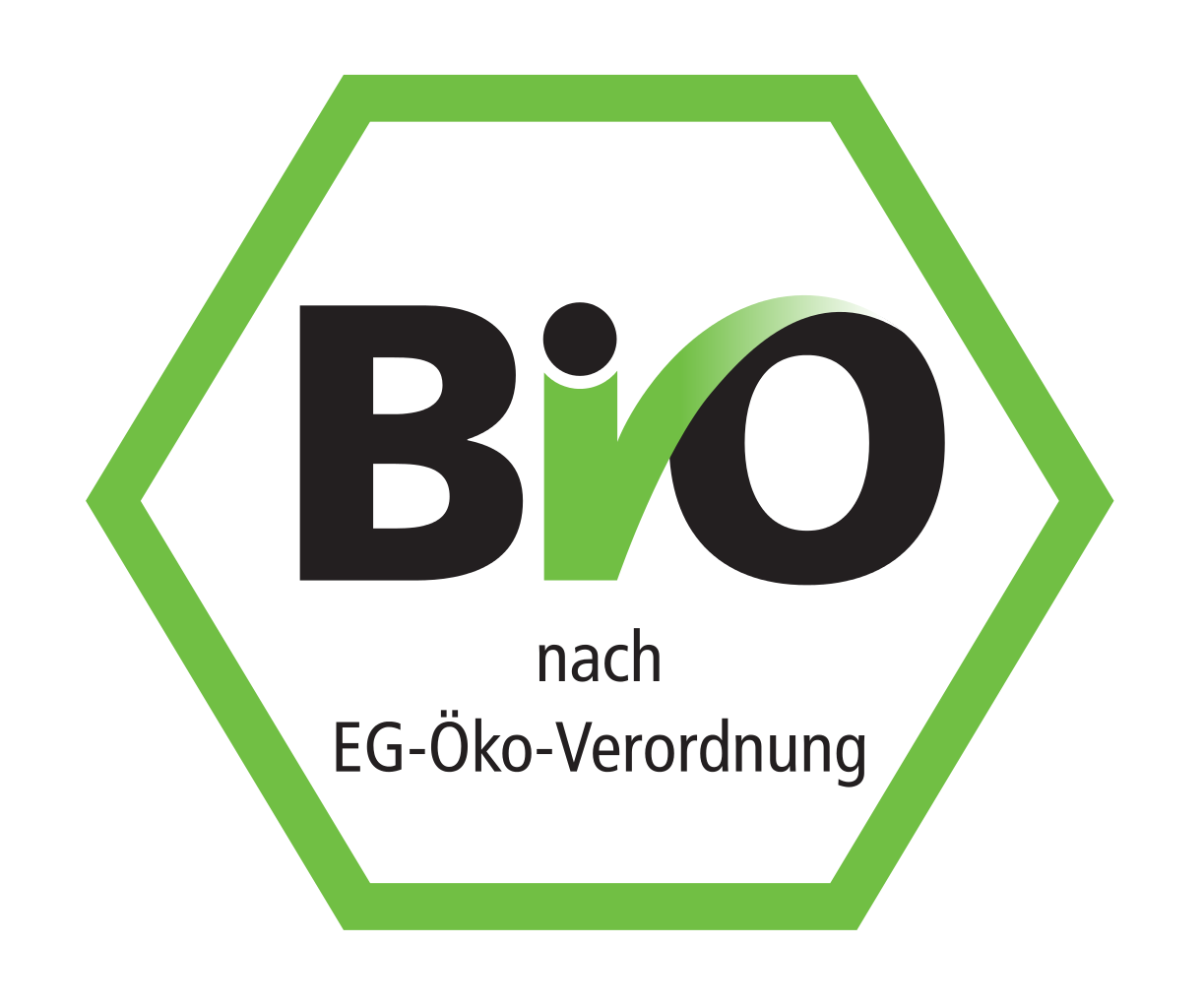 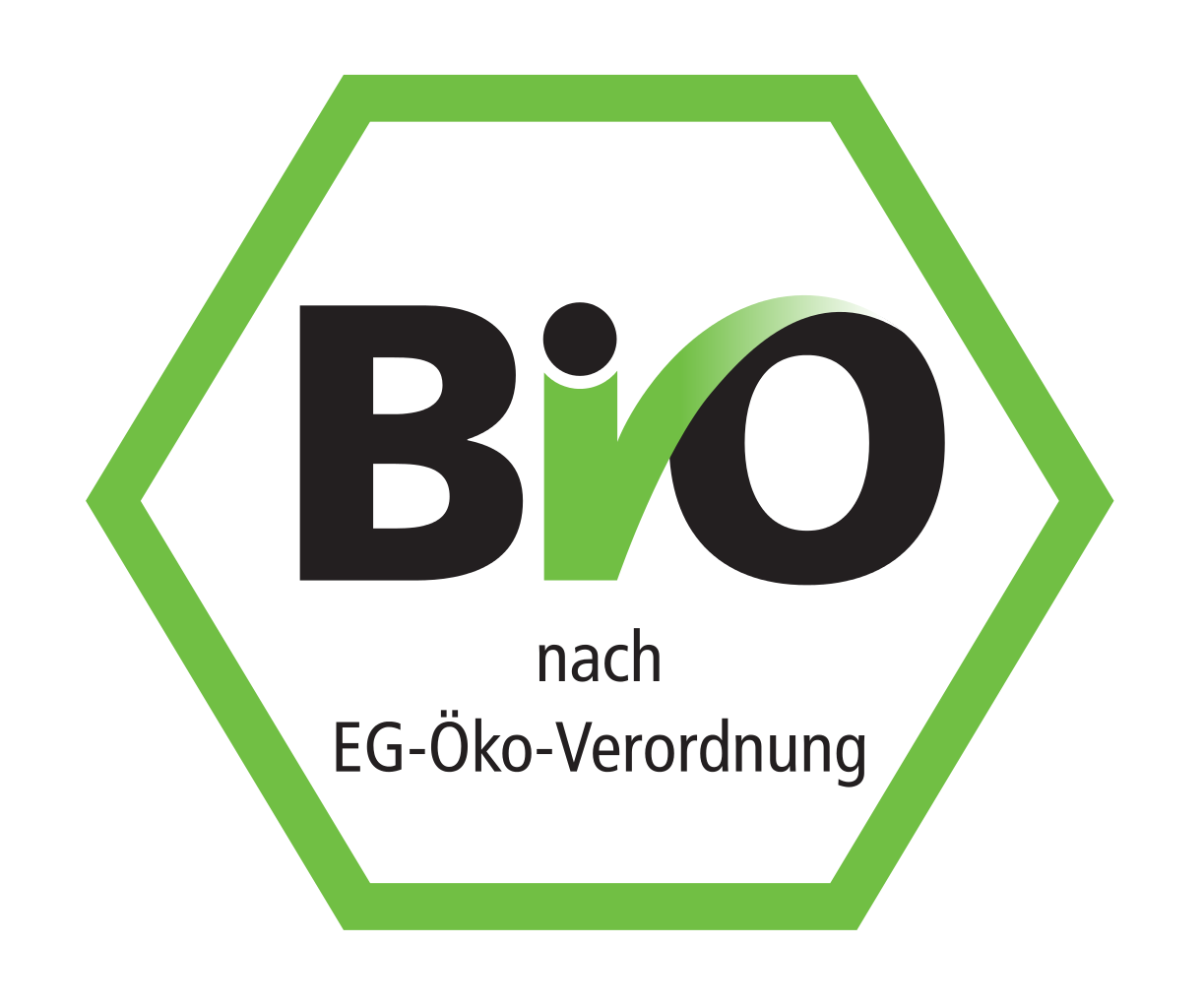 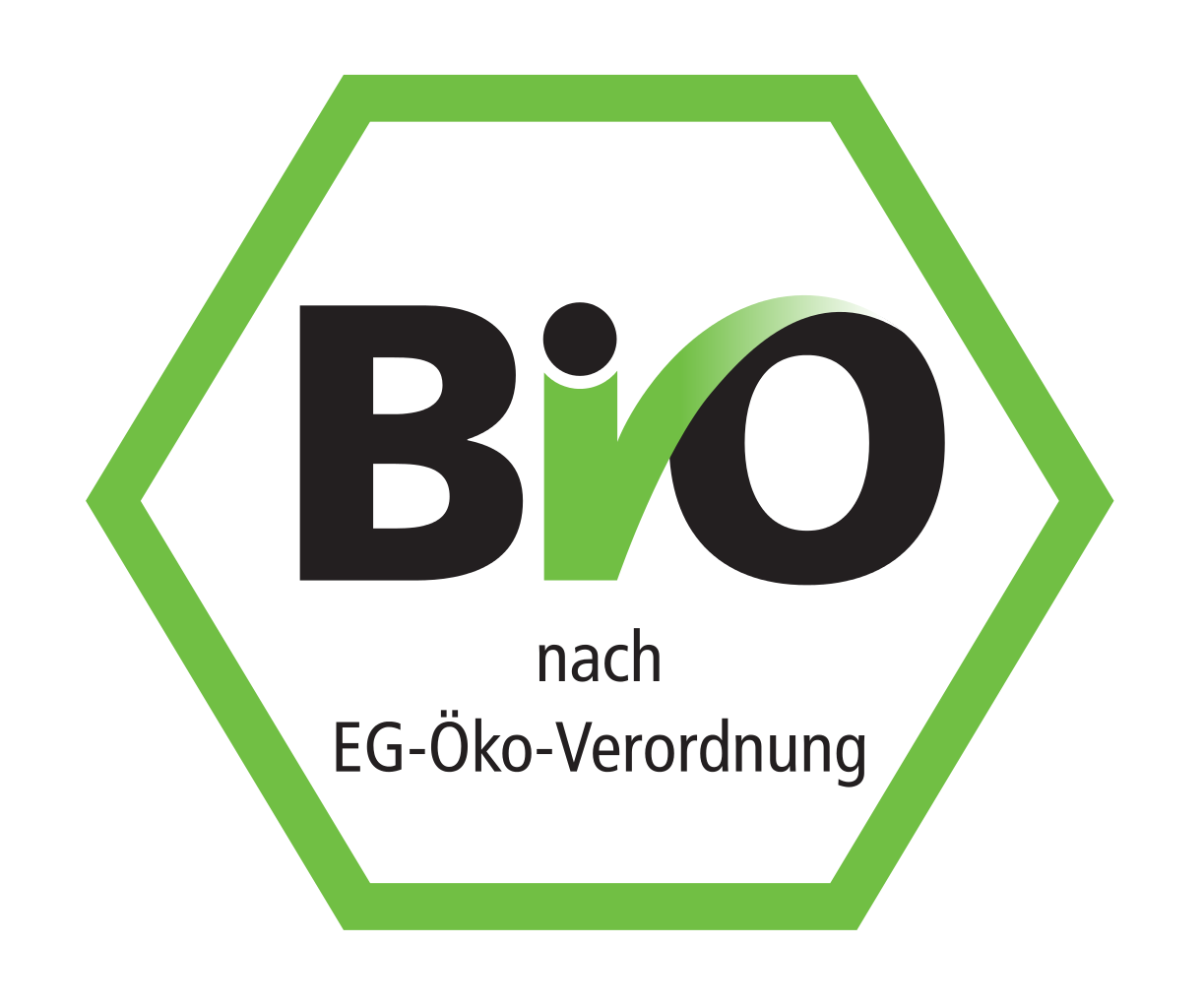 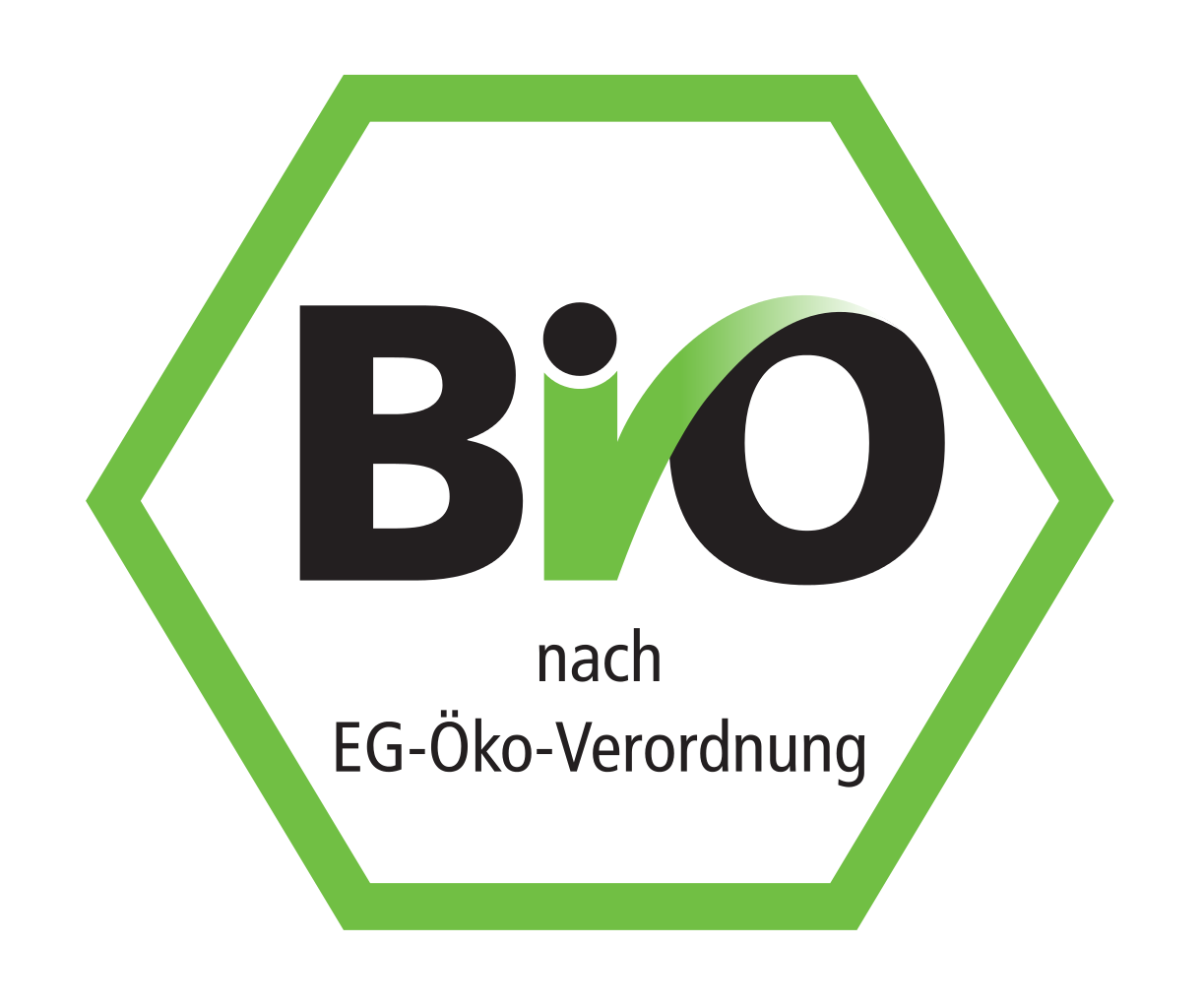 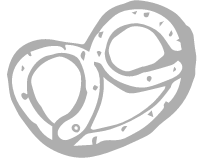 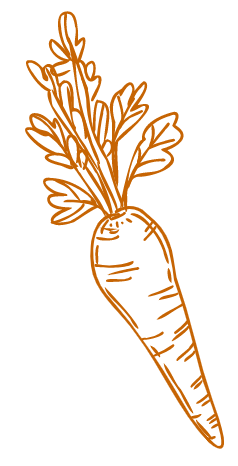 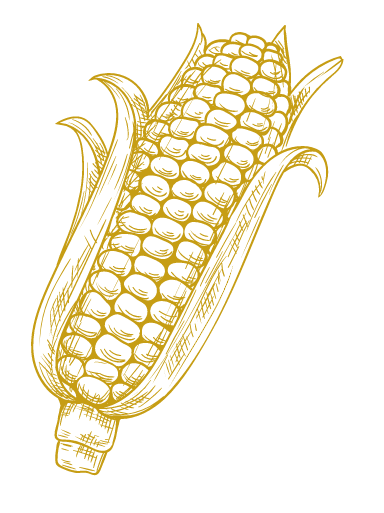 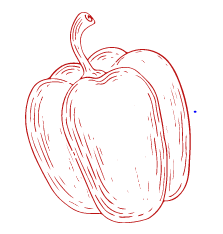 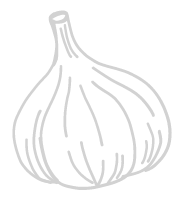 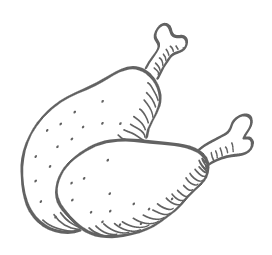